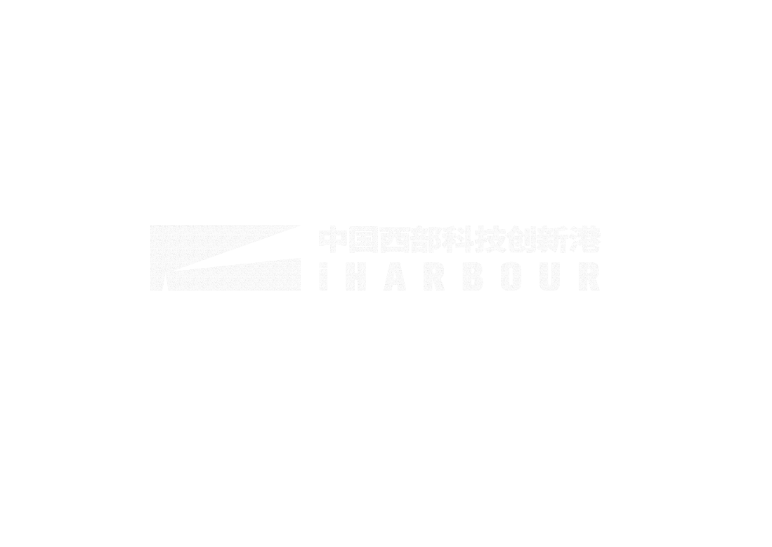 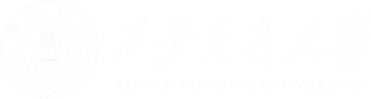 单击此处输入相关内容
单击此处输入会议标题
中国 · 西安
2021年3月30日
单击此处输入相关内容
嘉宾致辞环节
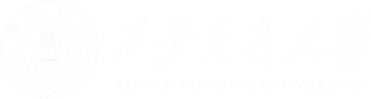 单击此处输入相关内容
主题报告环节
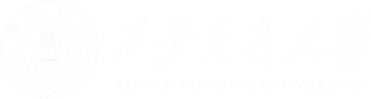